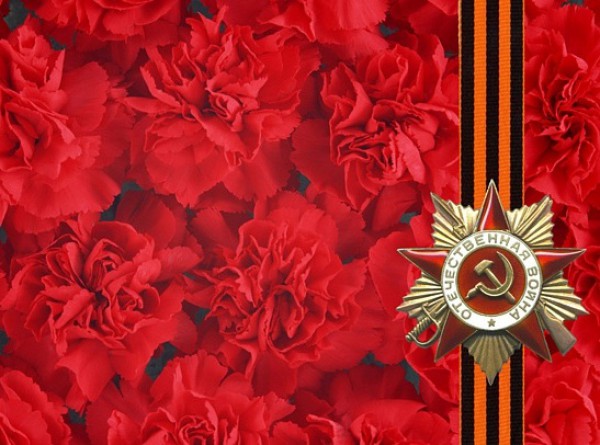 Георгиевская ленточка
Подготовила воспитатель 
Назарова О.К.
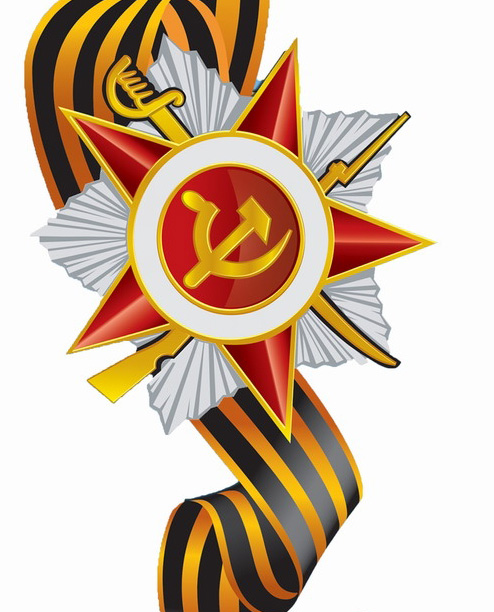 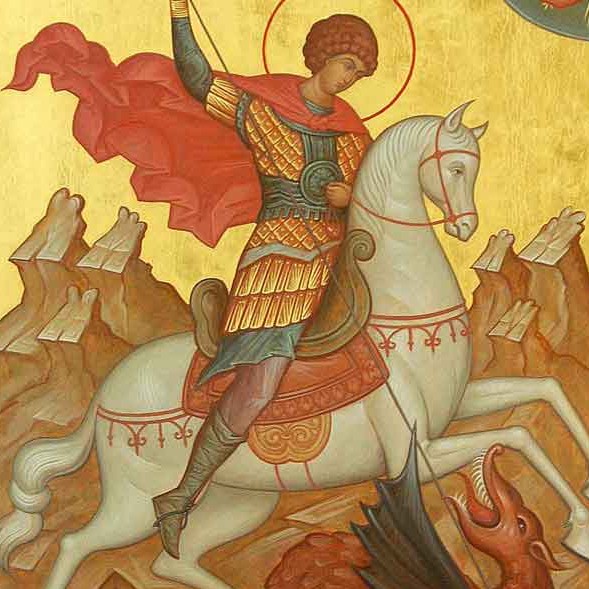 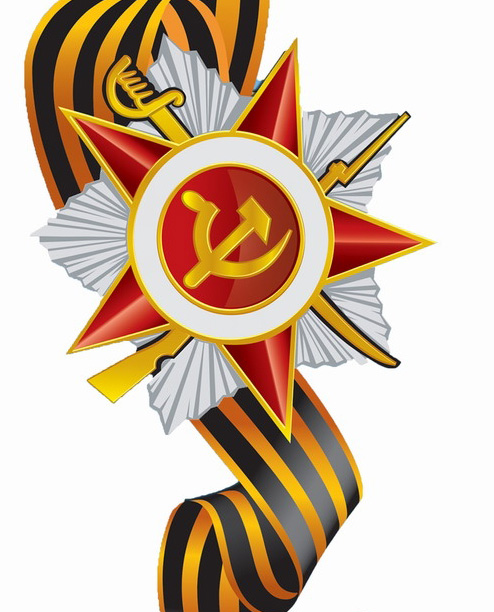 Герб Москвы
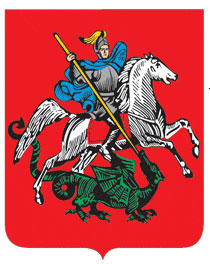 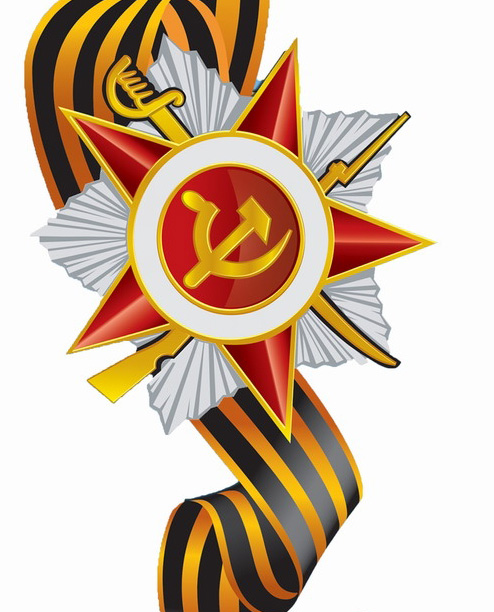 Георгиевскую ленточка-
 Желто-черная расцветка ленты обозначала черный цвет- порох, а желтый цвет – огонь и  украсила многие солдатские и современные российские наградные медали и знаки  за  воинскую доблесть.
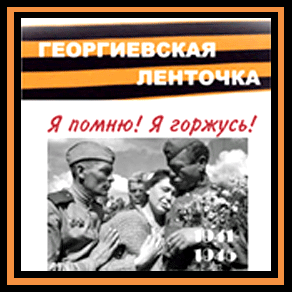 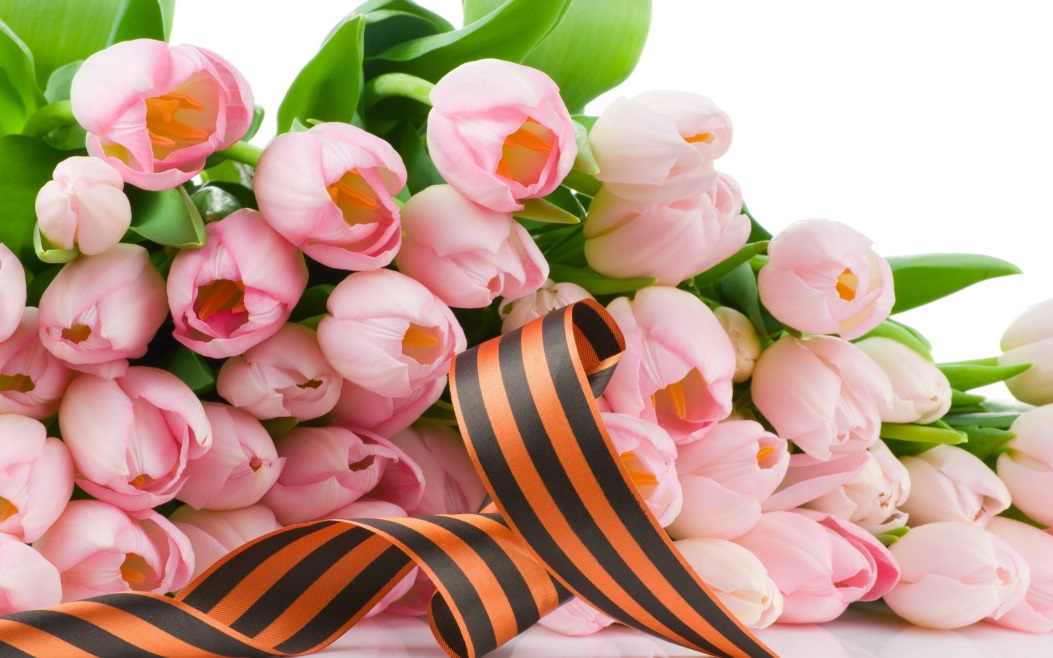 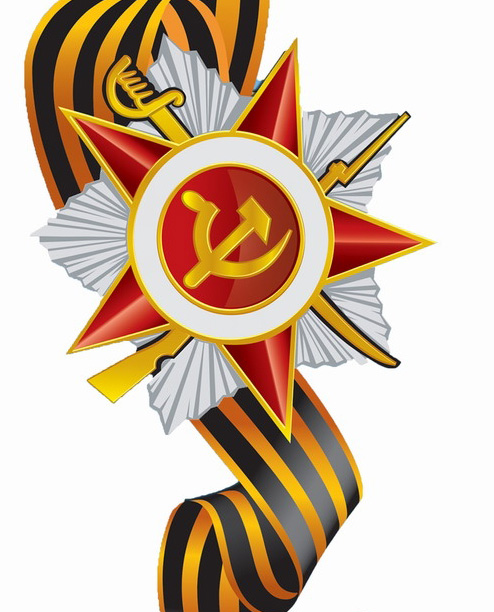 Георгиевский крест
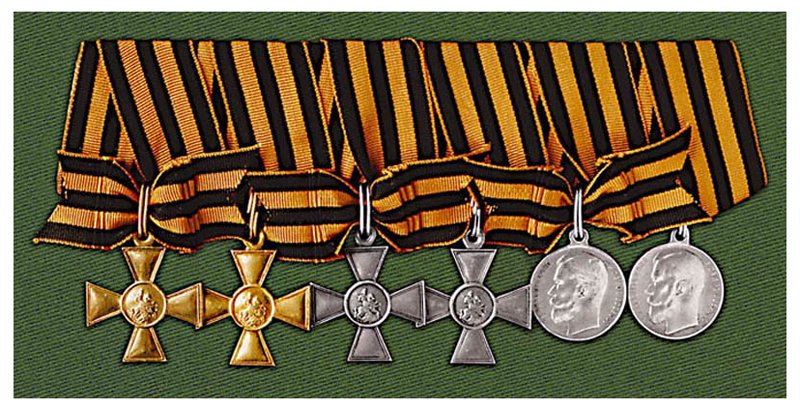 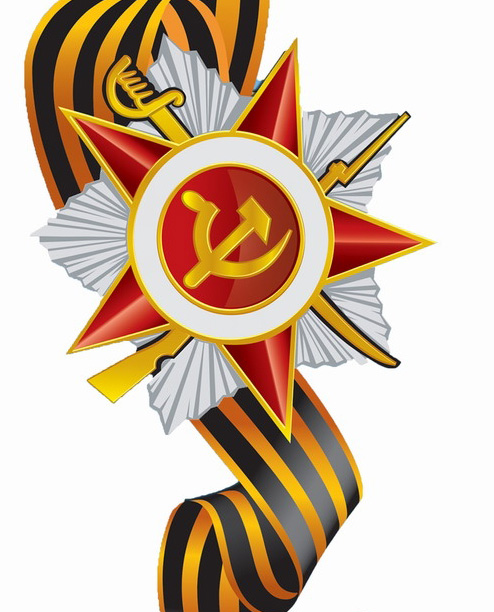 Орден Славы трёх степеней -был учреждён 8 ноября 1943г.
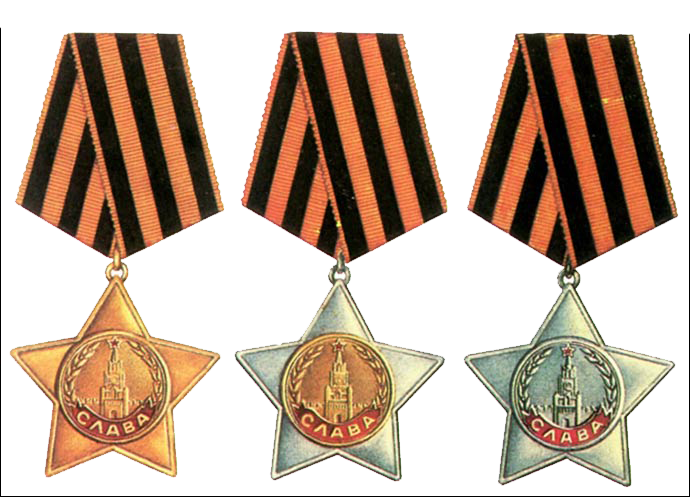 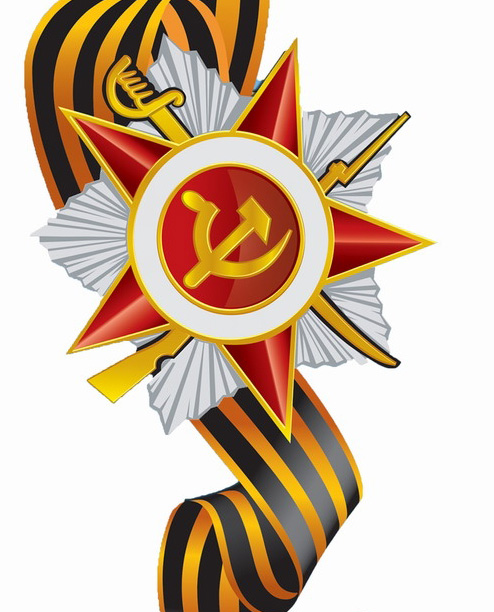 В канун празднования Дня Победы каждый человек надевает себе на одежду, руку, сумку или антенну автомобиля Георгиевскую ленточку в знак памяти о героическом прошлом, выражая уважение к победителям, отдавая дань памяти павшим на поле боя, благодарность людям, защищавшим наше Отечество. Надевая  ленту, мы говорим «Мы помним! Мы гордимся!»
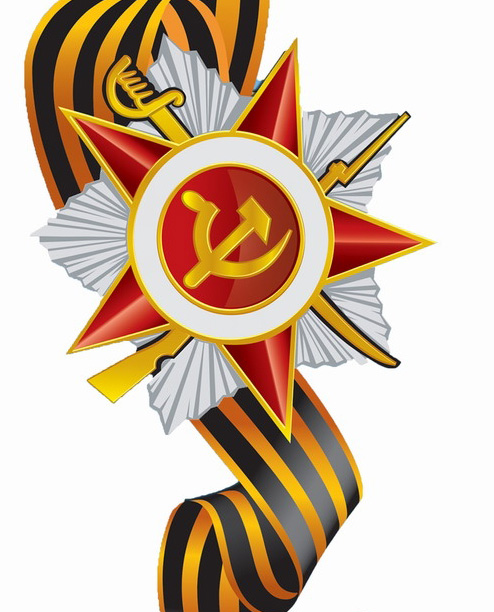 ГЕОРГИЕВСКАЯ ЛЕНТАГеоргиевская лента – и порох, и огонь,И горечь слёз, и радость от победы.Не просто гордый символ, а шёлковый погон,За добрый мир, что нам добыли деды.Георгиевская лента – как выживший цветок,Что видел злом загубленное детство,Сожжённые селенья, руин смертельный смог...Не просто символ – памяти наследство.Георгиевская лента – двух цвет простых полос – На фронтовых дорогах кровь и пламя,И жизней эшелоны, ушедших под откос...И злом исполосованное знамя.Георгиевская лента – и порох, и огонь –И скорбь души, и солнце жизни новой.Узор двухцветных линий – истории ладонь,Судьбы орнамент... Памятное слово.
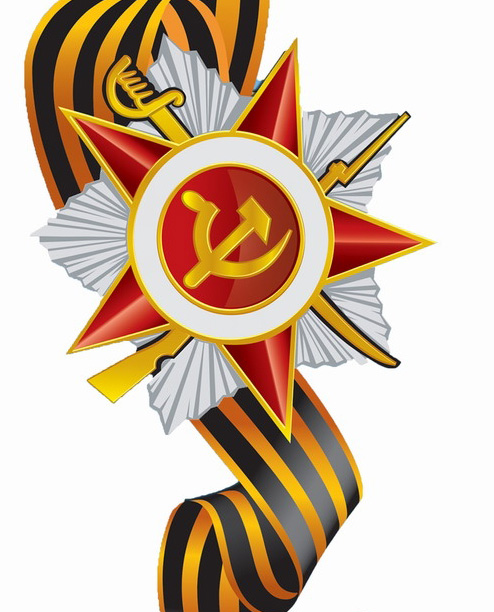 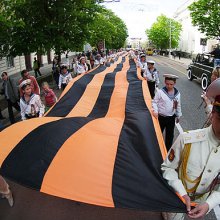